Facoltà di Scienze Umanistiche
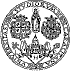 CdL Lingua e Comunicazione
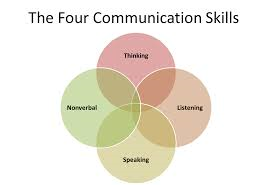 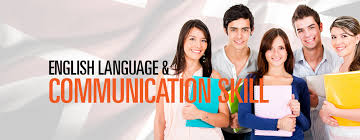 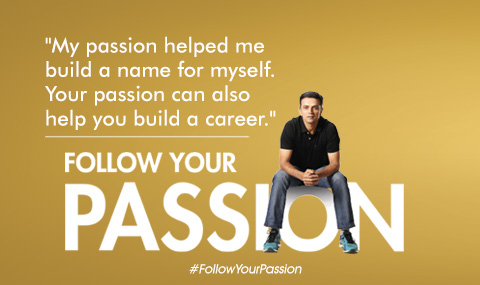 a.a. 2020/2021
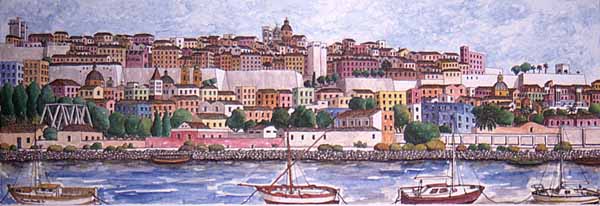 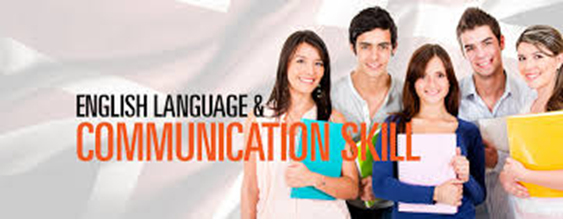 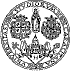 Luisanna Fodde
Sito Web: 
http://people.unica.it/luisannafodde/

orario di ricevimento
                  	
		Monday 10-12 - (Teams meeting) 		                  - by appointment
		
fodde@unica.it
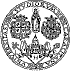 Sito Web: http://people.unica.it/luisannafodde/

All’interno del sito:
Orario lezioni e ricevimento, avvisi
Materiale didattico scaricabile relativo alle lezioni dell’a.a. 2020/21: 

APPUNTI LEZIONI, PAST EXAMS, OTHER USEFUL  LINKS & INFORMATION
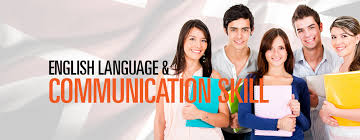 Lingue e Comunicazione (III anno) ORARIO I SEMESTRE
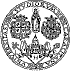 CALENDARIO DI MASSIMA
TENTATIVE CALENDAR 
March-May 2019 
(15 lezioni da 2 ore ciascuna):
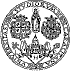 Semestre  2 – 15 lezioni
Dal 1 marzo 2021

Marzo: 1, 4, 8, 11, 15, 18, 22, 25, 29
Aprile: 1, 8, 12, 15, 19, 22; 26, 29
Maggio: ………
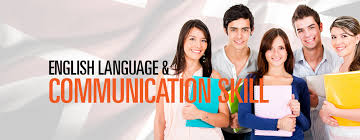 IL CORSO
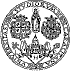 ENGLISH LANGUAGE AND COMMUNICATION SKILLS
WRITTEN TESTS
Listening: Ascolto e comprensione
Multiple Choice
Writing
Reading comprehension
Use of English
	+ Grammatica  
	+ Word formation
	+ Sentence transformation
Speaking
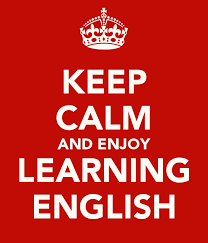 L’Esame
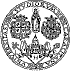 Due prove, 1 scritta e 1 orale
La prova scritta consiste in:
Ascolto e comprensione (in lab)
	Use of English (verbs, question formation, vocab + linking words, ecc.) in lab (PRE-EX)
Writing
Reading Comprehension 
(mc & open questions con esercizi,)
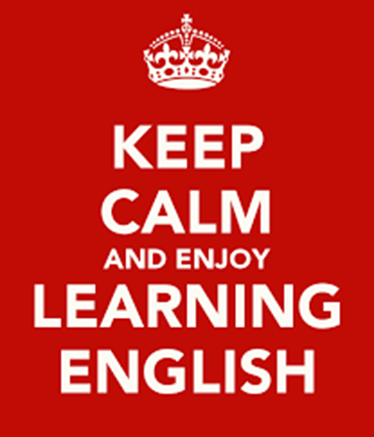 L’Esame
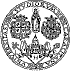 Due prove, 1 scritta e 1 orale
La prova orale consiste in:
Conversazione su argomenti generali con articolo
Presentazione discorso politico (written to be spoken)
Analisi del testo + Contenuti Teoria linguistica
BOOK /TV SERIES OUTLINE/ REPORT (durante corso per i frequentanti)
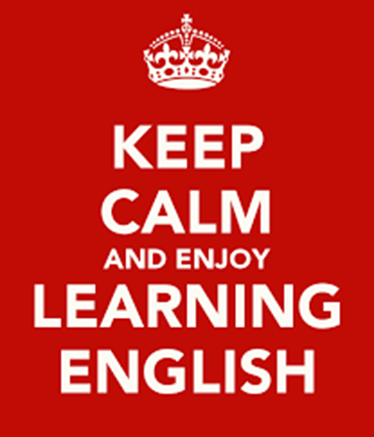 LE CERTIFICAZIONI
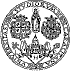 Le certificazioni internazionali di lingua inglese (a partire dal livello C1 del QCR) e gli attestati di frequenza e profitto rilasciati dal Centro Linguistico di Ateneo a partire dal livello C1), potranno essere presentate per la sostituzione di parte o intera prova scritta

	SE CONSEGUITE IN PERIODO NON SUPERIORE AI 
3 ANNI
LE CERTIFICAZIONI
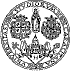 CAMBRIDGE ESOL, IELTS, TOEFL 
+CLA (frequenza + profitto)


Cfr. Documento sulle certificazioni pubblicato sul sito
L’Esame (prova orale):  ENGLISH LANGUAGE AND COMMUNICATION SKILLS
PARTE TEORICA   – 30 ore
Communication skills and intercultural communication
Communication skills and the Language of Politics
Language issues- frequently mistaken terms
Politics and the language of persuasion
Rhetoric, Evaluation and Persuasion
Metaphor and Metonimy 
Oral presentations.
If possible…Making speeches and the language of elections.
Gli studenti frequentanti potranno presentare parte del programma durante il corso delle lezioni, attraverso presentazioni in forma orale degli argomenti trattati.
L’Esame (prova orale):  ENGLISH LANGUAGE AND COMMUNICATION SKILLS
PARTE TEORICA   – 30 ore
Adrian Beard. The Language of Politics, Routledge 2000;
Alan Partington and Charlotte Taylor, The Language of Persuasion in Politics, an Introduction. Routledge 2018.
Slide del docente reperibili sulla pagina personale
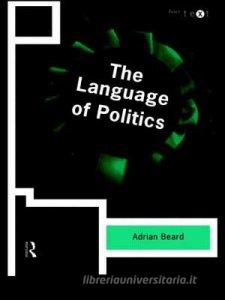 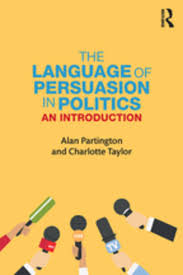 L’Esame (prova orale)ENGLISH LANGUAGE FOR COMMUNICATION SKILLS
La prova orale sarà suddivisa in 3 parti:

Scheda descrittiva libro o serie di ambito politico, satiro- politico o realtà distopica (MAX 350 PAROLE: 20%)
Presentazione di discorso politico (written to be spoken) (50%)
Presentazione e commento di articolo in lingua inglese su politica nazionale o internazionale. Domande su programma (30%)

Frequentanti: Solo parte 3 (se scelgono di portare presentazione durante le lezioni)
L’Esame (prova orale):  ENGLISH LANGUAGE AND COMMUNICATION SKILLS
Parte 1 (20%) 
Invio - entro 1 settimana dalla prova orale, ovvero durante il semestre (per i frequentanti) - di una presentazione scritta in lingua inglese di un libro di o di una serie di politica, satira politica o di realtà distopiche. Alcuni esempi:
G. Orwell: Animal Farm
R. Bradbury: Farenheit 451
C. Dickens: Hard Times
J. Conrad: The Secret Agent
J. Swift: Gulliver’s Travels
M. Atwood: The Handmaid’s Tale
Philip K. Dick: Man in the High Castle
The Handmaid’s Tale;  Man in the High Castle ; House of Cards, The Good Wife (TV Series).
L’Esame (prova orale):
Parte 1 (20%) 
Invio di una presentazione scritta in lingua inglese di un libro o di una serie di satira politica o di realtà distopiche (max. 450 parole)
The outline should contain: short author’s bio and main publications, main plot, quotations, book success, translations, and any other relevant info. A final personal comment.
If students decide to write their outline on a TV series, besides the main points described above, they should also write about the screen adaptation and the countries where it has been showed, together with their personal comments.
L’Esame (prova orale)
Parte 2 (50%)
Presentazione in inglese di un DISCORSO POLITICO a scelta del candidato, seguendo le indicazioni fornite dal docente durante il corso e i contenuti dei testi di riferimento.
Oral presentation  of a political speech delivered originally in English;
PER I FREQUENTANTI: During the last part of the course, students will individually give a presentation (power point or other digital forms of slide presentation) of a political speech (past or present) in English. They will follow the theoretical framework presented during the course.
L’Esame (prova orale)
Parte 3 (30%)

During the oral exam, ALL STUDENTS will present an article on INTERNATIONAL, NATIONAL POLITICS (in English) and will answer the teacher’s questions on the theoretical part (Chapters 1-4 from Beard, Chapters 1-2 from Partington + teacher’s slides)
Esercitazioni  in aula e laboratorio
English File Advanced (Oxford University Press).

LISTENING, GRAMMAR, VOCABULARY, USE OF ENGLISH, WORD FORMATION.

WE TEST THE LEVEL NOT THE BOOK!!!!!!!!!!!!!!!!!!

Strategie di ascolto e comprensione 

La prova orale: parlare di sé, dei propri passatempi, delle proprie prospettive future

Presentazione argomenti specifici della parte teorica
LA FREQUENZA ALLE LEZIONI
Le lezioni con la sottoscritta e le esercitazioni con i docenti madrelingua saranno monitorate attraverso la raccolta di firme, a partire dalla seconda lezione.
Questo consentirà  a coloro che avranno una buona percentuale di presenze (80%) di poter usufruire di alcune opportunità.

PER LE ESERCITAZIONI:
Possibilità di svolgere una prova scritta ESONERANTE!!!
PERIODO: tra la fine di gennaio e l’inizio di febbraio

LA REGISTRAZIONE DELLE PROVE ESONERANTI SUPERATE AVVERRA’ SOLTANTO A FRONTE DELLA FREQUENZA TOTALE ALLE LEZIONI E IL SOSTENINMENTO DELLE PROVE SCRITTE RESTANTI ENTRO SETTEMBRE 2019
LA FREQUENZA ALLE LEZIONI
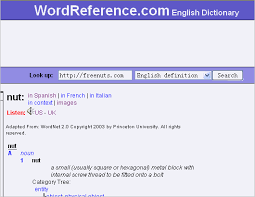 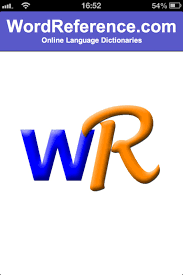 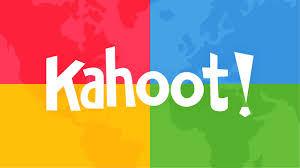 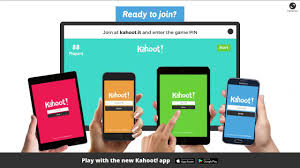